Module 4Systems Design
Learning Objectives
Identify system designs to accommodate business processes
Develop requests for information and/or requests for proposals
Ensure compatibility of software, hardware, network components and medical devices
Ensure compliance with applicable industry, regulatory and organizational standards 
Ensure a process exists to incorporate industry, technology, infrastructure, legal and regulatory environment trends
Design an information infrastructure that supports current and anticipated business needs (e.g., business continuity and disaster recovery)
Evaluate existing and emerging technologies to support organization’s future growth and strategy
Employ effective data management practices
CPHIMS Competency Areas
Systems Design
The activity of proceeding from an identified set of requirements for a system to a design that meets those requirements
Purpose and Goals of Systems Design
Deliver accurate technical specifications and/or prototype or working software for iterative validation
Ensures traceability to requirements and test procedures
Validation promotes user acceptance
Deliverables and timing determined by methodology utilized (Waterfall vs. Agile)
Business Process Management (BPM)
Defines the organization’s way of doing business
For a successful design, organizations must:
define business objectives
create a business case
use workflow analysis and mapping to align their business process
Business Objectives
Example: 
Improve admission intake time from two hours to one hour within the next year to improve patient satisfaction.
Three (3) rules while defining business objectives
Measurable and quantifiable
Time frame
Attainable
Business Case
Involves defining a comprehensive view of the project, as well as the financial justification and return on investment.
Key Elements
Executive Summary
Situational Analysis and Problem Statement
Project Description
Solution Overview
Solution Detail
Solution Alternatives (workflow mapping & analysis)
Costs
Benefits
Implementation Timeline
Critical Assumptions and Risk assessment
SWOT (strengths, weaknesses, opportunities, threats) Analysis
Conclusions and Recommendations
System Design – Points to Consider
Compatibility of system components
Standards compliance
Process to address industry trends (technology, infrastructure, legal and regulatory) 
e.g. medical devices as part of IT
Design team structure
Detailed technical specifications
Usability
Business process re-engineering
Information infrastructure
Data management
Systems Design Tools
Flowcharts and diagrams
Data flowcharts
Unified Modeling Language (UML)
Entity-relationship
Network topology
Data exchange (interoperability diagrams)
Prototypes or working software (Agile Method)
Design Team Structure
Project Sponsor
Project Manager
Business Analyst
Data/Process Modeler
Technical Lead/Architect
Biomedical Engineers
Application Developers
Quality Assurance Analysts
Information Security Officer
Stakeholders
Legal Counsel
Procurement Expert
Technical Specifications
Change management
Availability
Daylight savings support
Standards
Regulations
System integration
Usability
Workflow definitions
Data management
System and network architecture
Security & data encryption
Disaster recovery
Data conversion
Response times
System backups
System monitoring
Business Process Reengineering
Fundamental rethinking and radical redesign of business processes and workflow to achieve dramatic improvements in critical, contemporary measures of performance, such as cost, quality, service and speed
Common tools; Lean and Six-Sigma 
Lean-emphasizes the transformation of the entire organization by looking at the business issues of purpose, process and people
Six-Sigma-strives to eliminate defects in processes
Uses an acronym known as DMAIC: Define, Measure, Analyze, Improve, Control
Information Infrastructure
Must be able to support today’s business requirements and anticipate emerging or future business requirements
Need to have a process in place to examine or evaluate emerging trends and technologies


Technology 
Adoption Curve
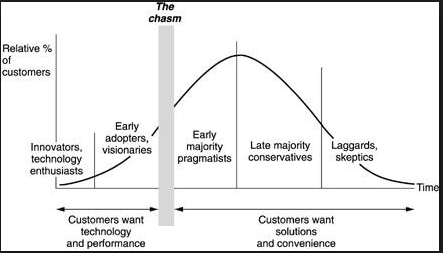 Data Management
Organization has to define a process to address the data management functions
Design team then must incorporate this
DAMA (Data Management International) created framework for data governance with ten (10) data management functions
Data governance
Data architecture management
Data development
Database operations management
Data security management
Reference and master data management

Data warehousing and business intelligence management
Document management
Metadata management
Data quality management
Decision Point
After the design team has considered the information/specifications presented through the analysis and design phase to this point, a build vs. buy design is made
Buy Versus Build
Influencing factors
IT Strategy
Core vs. non-core systems
Commodity vs. Competitive Advantage
Maturity
Requirements Fit
Cost and Value


Time and Timing
Political Factors
Regulatory Support
Platform
Integration
Lifecycle cost estimate
Request for Information (RFI)
Solicits background information on companies and their capabilities
Used to help decide whether vendors offer a solution to the need being addressed
RFI Outline
Introduction
Background
Requirements
Submittal information
Best of Breed vs. Single-Vendor Solution
Smaller, niche vendors vs. large vendors
1980’s single vendor vs. current state multiple vendors, integrated systems
Standards in 1990 (HL7 and DICOM) assisted in integrating best of breed solutions
Integrating the Healthcare Enterprise (IHE)
Patient safety seems to have pushed the industry towards single-vendor solutions that integrate CPOE and eMAR 
Final decision should come from request for proposal (RFP)
Request for Proposal (RFP)
Seeks vendor responses with the intent to purchase one of their products
Much lengthier and more involved/detailed than the RFI
Request for Proposal Outline
General contact information
Background
Services requested
Technical questions
Pre-bid conference call
Evaluation criteria


Selection process
Addendums
Notable dates
Submission process
Federal contractor
Request for Proposal Outline Continued
Requested services/functions	
What are the details of the desired features?
Deployment and development schedule
What are the dates required to meet the requester’s requirements?
Training/warranty
What training and support are offered?
What are the details of warranty?
Professional service fees
What are the fees during implementation?
What are the fees after implementation?
References 	
What references are available to contact?
Practice QuestionsModule 4
Practice Question 1
All of the following are parts of a request for information (RFI) except:
Background
Submittal information
Cost requirements
Introduction
Practice Question 1
All of the following are parts of a request for information (RFI) except:
Background
Submittal information
Cost requirements
Introduction
Practice Question 2
The following roles are typically represented in a system design team except:
Technical Lead/Architect
Board Member
Information Security Officer
Procurement
Practice Question 2
The following roles are typically represented in a system design team except:
Technical Lead/Architect
Board Member
Information Security Officer
Procurement
Practice Question 3
Which of the following must be considered during system design?
System monitoring
Disaster Recovery
Availability
All of the above
Practice Question 3
Which of the following must be considered during system design?
System monitoring
Disaster Recovery
Availability
All of the above
Practice Question 4
Detailed technical specifications address all of the following except:
System monitoring
Programming Language
Security and data encryption
Government regulations
Practice Question 4
Detailed technical specifications address all of the following except:
System monitoring
Programming Language
Security and data encryption
Government regulations
Practice Question 5
If the design team decides that the system should be built rather than bought, the following more technical roles should be brought onto the design team except:
Data modeler
Application developer
Legal
Technical Architect
Practice Question 5
If the design team decides that the system should be built rather than bought, the following more technical roles should be brought onto the design team except:
Data modeler
Application developer
Legal
Technical Architect
Practice Question 6
Unclear of poorly written technical requirements can lead to any of the following except:
Positive vendor relationships
Vendors submitting high bids
Inability of the vendor to deliver
Litigation
Practice Question 6
Unclear of poorly written technical requirements can lead to any of the following except:
Positive vendor relationships
Vendors submitting high bids
Inability of the vendor to deliver
Litigation
Practice Question 7
When designing and implementing clinical systems, which of the following is the MOST important consideration?
Workflow of the caregiver
Ability to graphically display laboratory data
Aggregating data across time
Providing access to images
Practice Question 7
When designing and implementing clinical systems, which of the following is the MOST important consideration?
Workflow of the caregiver
Ability to graphically display laboratory data
Aggregating data across time
Providing access to images
Practice Question 8
Which of the following is a prescreening tool used in the selection process to limit the number of vendors included in the formal bidding process?
A.  Request for information
B.  Vendor’s annual report
C.  Letter of understanding
D.  Request for proposal
Practice Question 8
Which of the following is a prescreening tool used in the selection process to limit the number of vendors included in the formal bidding process?
A.  Request for information
B.  Vendor’s annual report
C.  Letter of understanding
D.  Request for proposal
Practice Question 9
A mid-sized community healthcare organization is planning to implement a new clinical information system. The organization does not plan to replace current laboratory and radiology systems.  The goal is to have a clinical data repository for storing all patient results including images from one source.  Compliance with which of the following data protocol standards is critical for reaching this goal? 
ANSI ASC X12 and DES
HL7 and DES
ANSI ASC X12 and DICOM
HL7 and DICOM
Practice Question 9
A mid-sized community healthcare organization is planning to implement a new clinical information system. The organization does not plan to replace current laboratory and radiology systems.  The goal is to have a clinical data repository for storing all patient results including images from one source.  Compliance with which of the following data protocol standards is critical for reaching this goal? 
ANSI ASC X12 and DES
HL7 and DES
ANSI ASC X12 and DICOM
HL7 and DICOM
Questions?
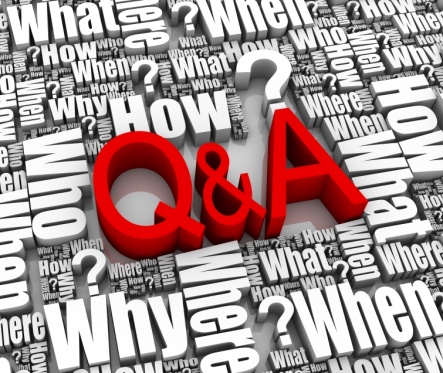